Topics include:
Officer names
Number of members (if you have a trend for the past 4 years using SAMIEEE, please plot)
Best Practices
Activities/Highlight activities
IEEE Singapore EMC Chapter
Chapter committee:	Richard Xian-Ke Gao (Chair)
						Eng Kee Chua (Vice-Chair)
						En-Xiao Liu (Treasurer)
						Si-Ping Gao (Secretary)
						Er-Ping Li
						Kye Yak See
						Jun Hong Deng
						Wee Jin Koh
						Seow Chiang Yan
						Lin Biao Wang
Number of chapter members: 32 (active)
“From Computational Electromagnetics to Multiphysics Methods: Capabilities, Challenges and Opportunities”Prof. Wen-Yan Yin, IEEE Fellow, Zhejiang University, China
In this seminar, different CEM/MP methods have been introduced and implemented for studying on various multiscale/heterogeneous structures, from electrically large warship to RF power amplifier (PA), 2-D material-based metasurfaces/frequency selective surfaces (FSS), new generation memory and solar cells. Challenges and opportunities have also been demonstrated by both numerical and experimental ways.
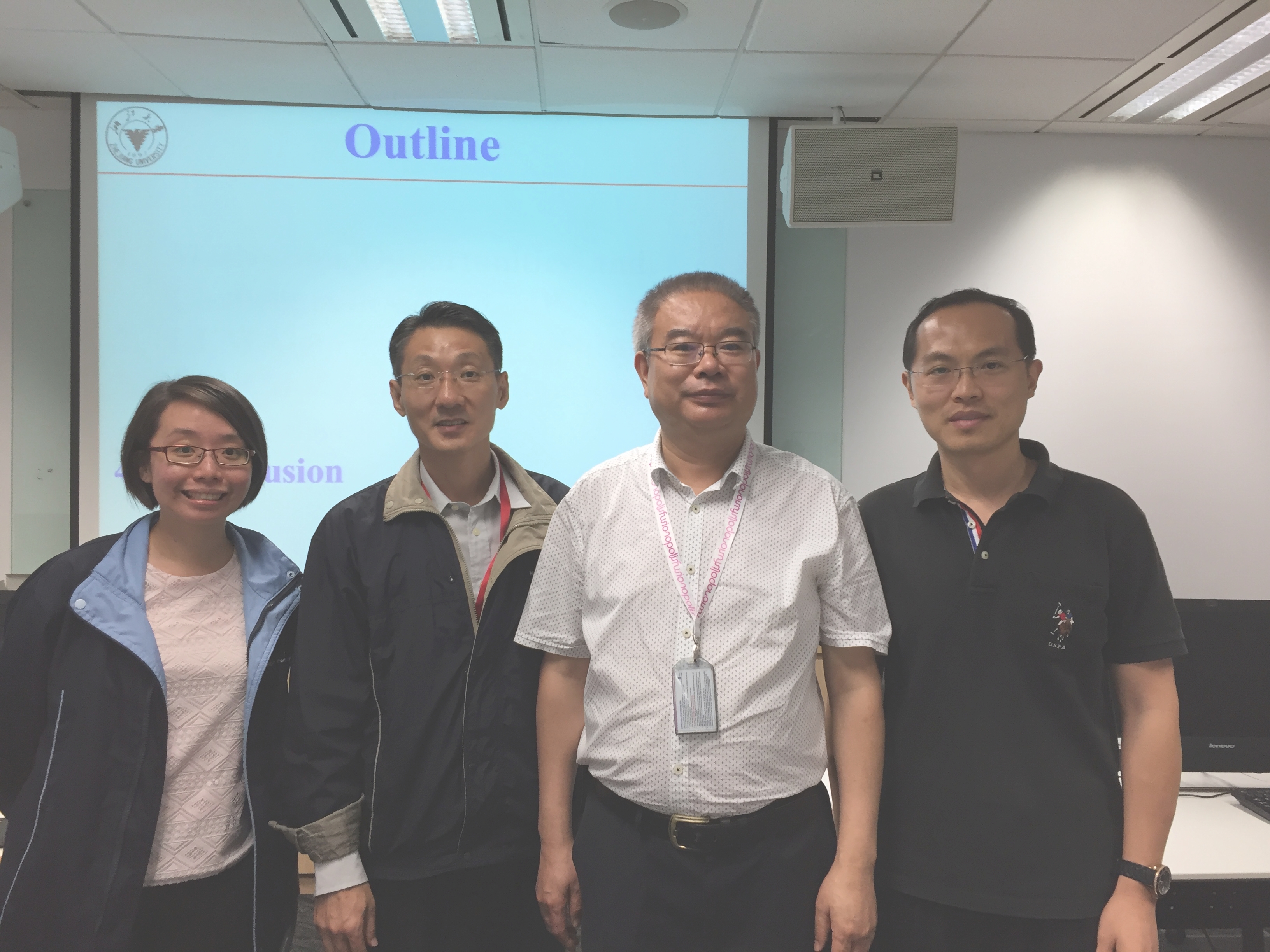 “A Fast Statistical Eye-diagram Estimation Method for High-speed Channel including Non-linear Receiver Circuit”Dr. Heegong Kim, TERA Laboratory, KAIST, South Korea
A fast statistical eye-diagram estimation method for the signal integrity analysis of the high-speed single-ended channel was introduced. For fast BER calculation, the optimal-sized sets of receiver input and external noises for one unit-interval are employed. Different from conventional statistical method, this method covered non-linear part of the high-speed channel, suitable for fast and accurate statistical eye-diagram estimation.
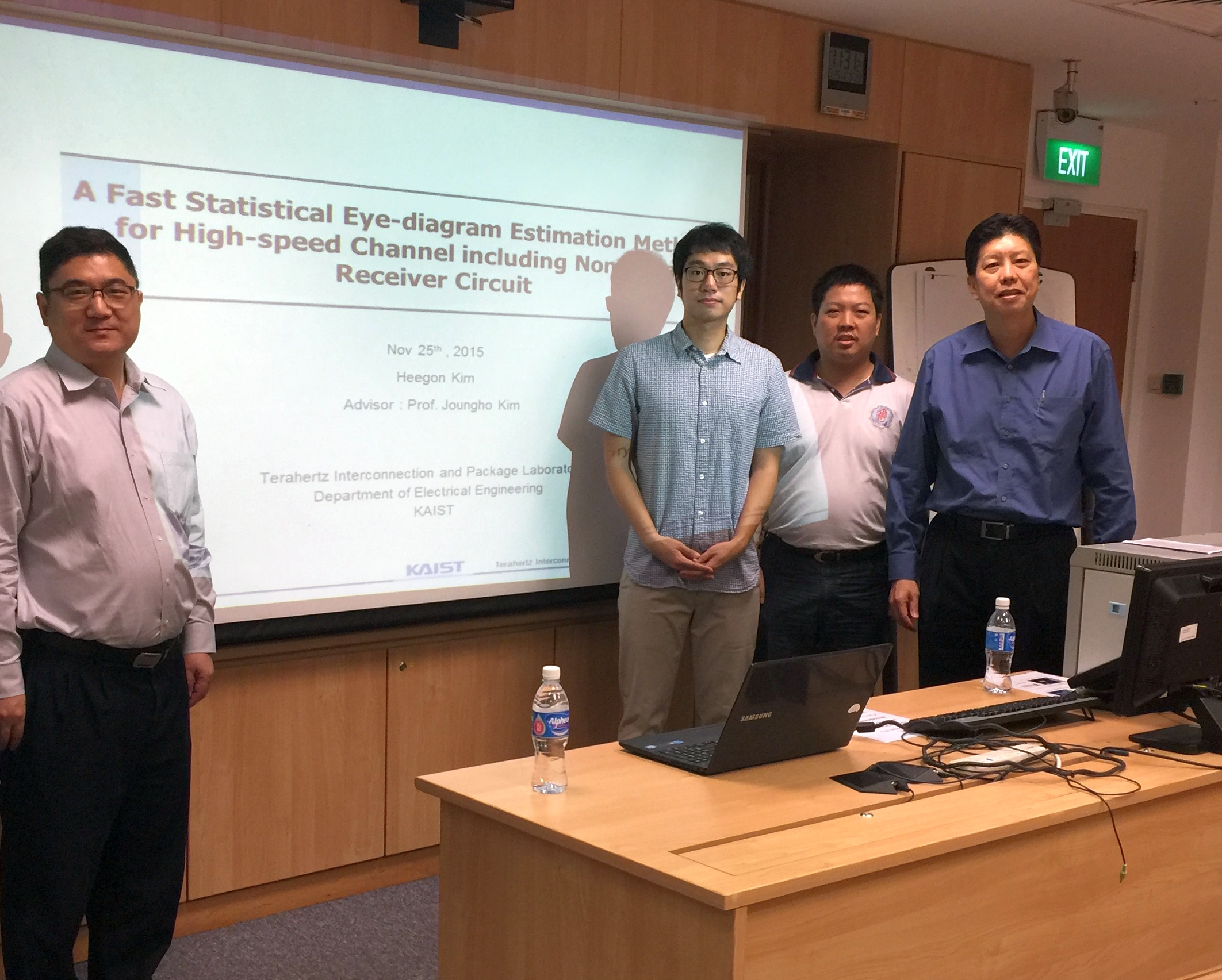 “2015 Richard Stoddart Award for Outstanding Performance”
Professor Er-Ping Li
“Best Symposium Paper” in APEMC 2016
Dr. Si-Ping Gao, Dr. Richard Xian-Ke Gao, Dr. En-Xiao Liu, and et al.
Thank you!